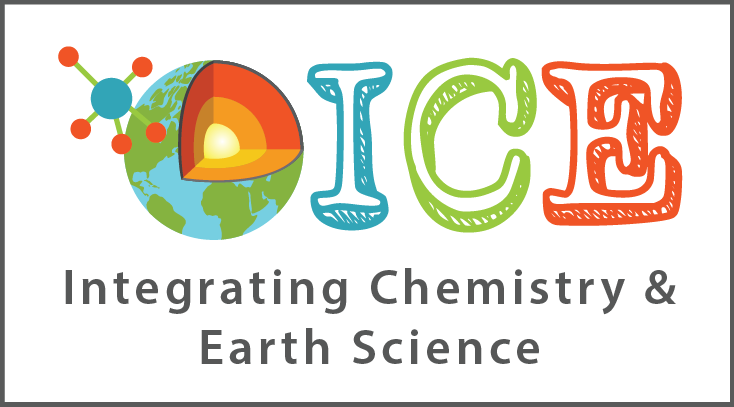 Baltimore Weathering and Deposition Photos
WEATHERING, EROSION & DEPOSITION MODULE
Lesson 2 – PHYSICAL WEATHERING
BALTIMORE WEATHERING AND DEPOSITION PHOTOS
2
1
3
2
4
3
5
4
6
5
7
6
8
7
9
8
10
9
11
10
12
11
13
12
14
13
15